人教版高中物理选修3-4
第7节 光的颜色 色散
第十三章  光
MENTAL HEALTH COUNSELING PPT
讲解人：xippt  时间：2020.5.25
光的颜色
光的颜色
1、用双缝干涉实验测量光的波长的原理是什么？
2、在该实验中有哪些注意事项？
结合上节内容思考下面的问题
1、由上一节表达式可知，干涉条纹间距与波长成正比，不同颜色单色光间距不同说明了什么？
2、当使用白色光源做双缝干涉实验时，得到彩色条纹说明了什么？
一、光的颜色  色散
人眼视网膜上的两种感光细胞:
 视杆细胞：对光敏感，不能区分不同波长（频率）的光
 视锥细胞：对光敏感度不如视杆细胞，但能区分不同波长（频率）的光。
1、不同颜色的光，波长不同，红光波长最长（频率最小），紫光波长最短。
2、光的色散：含有多种颜色的光被分解为单色光的现象叫做光的色散
3、光谱：含有多种颜色的光被分解后，各种单色光按波长大小依次排列的图案。（图见课本P56）
二、薄膜干涉中的色散
实验演示：观察肥皂薄膜上干涉条纹
1、点燃酒精灯，并在酒精灯火焰里洒一些食盐。
2、用金属环在肥皂液中浸一下，制成肥皂薄膜。
3、在火焰的同侧观察火焰的反射像。
二、薄膜干涉中的色散
食盐的干涉
二、薄膜干涉中的色散
实验演示：观察肥皂薄膜上干涉条纹
1、观察肥皂液薄膜烛焰像上是否有条纹？
2、观察条纹的方向，是竖直还是水平？想想为什么？
3、随着时间的推移，条纹有什么变化？
二、薄膜干涉中的色散
观察肥皂薄膜上干涉条纹
二、薄膜干涉中的色散
观察结果
1、像上出现明暗相间的条纹
2、随着时间的推移，条纹间距越来大。
二、薄膜干涉中的色散
现象解释
由于重力的作用，肥皂薄膜将形成上薄下厚的楔形。
光从薄膜的前后两个表面反射出来两个光波，这两列光波的频率相同，产生干涉。
前表面
后表面
二、薄膜干涉中的色散
现象解释
光程差为半波长的偶数倍，形成亮条纹。
光程差为半波长的奇数倍，形成暗条纹。
竖放肥皂膜
二、薄膜干涉中的色散
1、现象：若单色光照射，形成明暗相间的条纹，由于重力作用，上面疏，下面密；若是白光照射，则形成彩色条纹。
2、成因：薄膜两表面反射的光互相叠加发生干涉现象。
二、薄膜干涉中的色散
生活中我们常见光的薄膜干涉现象
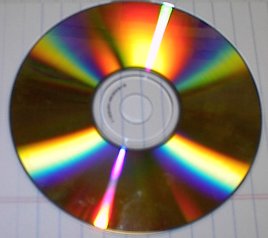 肥皂泡呈彩色
水上的油膜呈彩色
昆虫的翅膀呈彩色
某些金属的表面呈彩色
压紧两块小玻璃片可看到彩色环
空气劈尖
二、薄膜干涉中的色散
光的干涉在技术上的应用
(1)干涉法检查平面
用光垂直照射玻璃上表面，劈尖表面附近形成的是一系列与棱边平行的、明暗相间等距的直条纹。楔角愈小，干涉条纹分布就愈稀疏；当用白光照射时，将看到由劈尖边缘逐渐分开的彩色直条纹。
空气劈尖
二、薄膜干涉中的色散
(1)干涉法检查平面
条纹特点：
1、任意一条明条纹或者暗条纹所在位置下面的薄膜厚度相等
2、任意相邻明条纹或暗条纹所对应的薄膜厚度差恒定
二、薄膜干涉中的色散
(1)干涉法检查平面
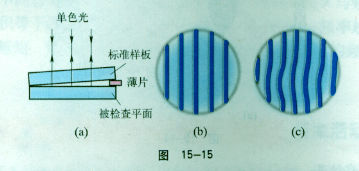 薄膜厚度
由
得
增透膜
二、薄膜干涉中的色散
(2)增透膜
设增透膜的折射率为n，光在真空中的波长为λ1，在介质中的波长为λ2
真空中
增透膜中
薄膜厚度
高反射膜
二、薄膜干涉中的色散
(3)高反射膜
三、折射时的色散
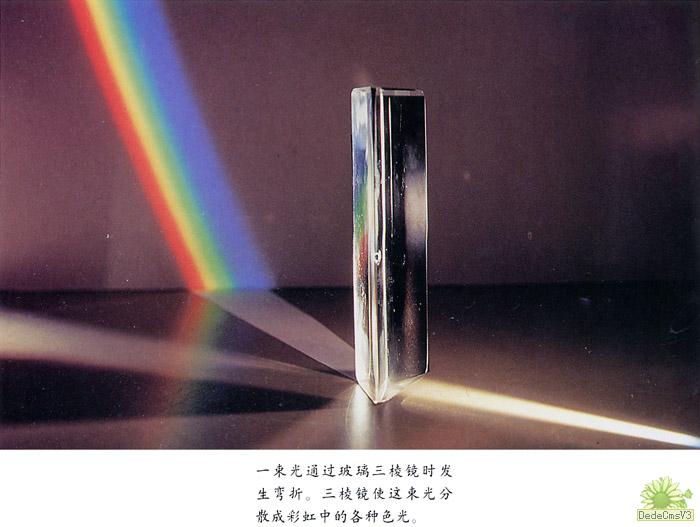 三、折射时的色散
2、实验现象
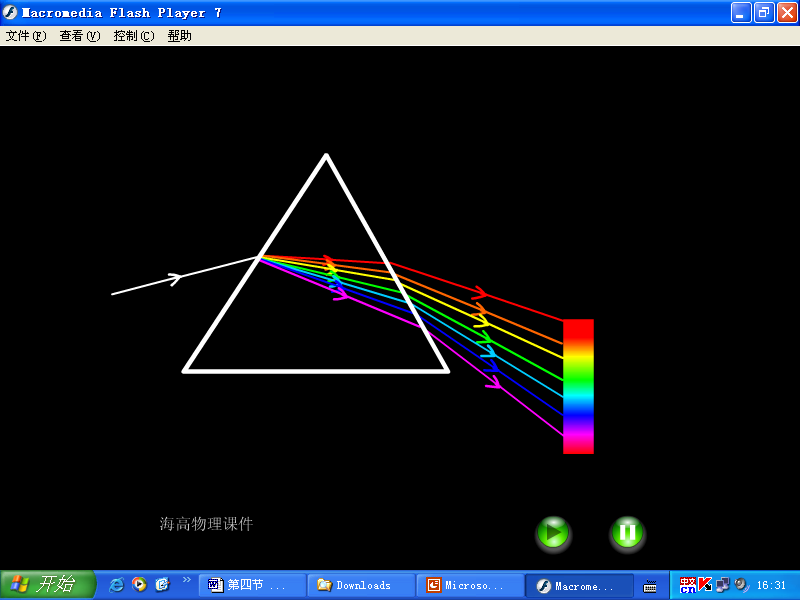 (1)、白光经过棱镜发生色散
(2)、紫光偏折程度最大，红光偏折最程度最小
(3)、出射光与入射光相比, 明显向棱镜的底边偏折.
版权声明
感谢您下载xippt平台上提供的PPT作品，为了您和xippt以及原创作者的利益，请勿复制、传播、销售，否则将承担法律责任！xippt将对作品进行维权，按照传播下载次数进行十倍的索取赔偿！
  1. 在xippt出售的PPT模板是免版税类(RF:
Royalty-Free)正版受《中国人民共和国著作法》和《世界版权公约》的保护，作品的所有权、版权和著作权归xippt所有,您下载的是PPT模板素材的使用权。
  2. 不得将xippt的PPT模板、PPT素材，本身用于再出售,或者出租、出借、转让、分销、发布或者作为礼物供他人使用，不得转授权、出卖、转让本协议或者本协议中的权利。
三、折射时的色散
3、色散的产生的原因
(1)白光是由各种单色光组成的复色光
(2)棱镜对各种色光折射率不同
(3)各种色光在同一介质中的速度不同
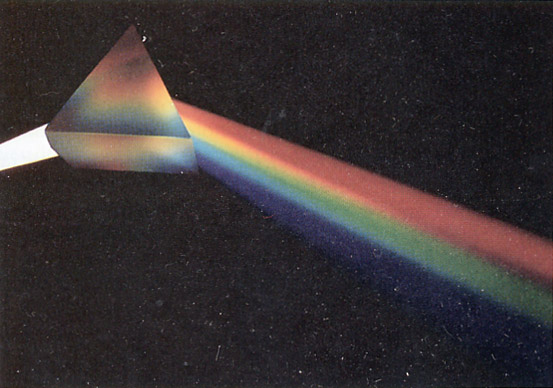 红光速度最大, 紫光速度最小.
人教版高中物理选修3-4
感谢各位的聆听
第十三章  光
MENTAL HEALTH COUNSELING PPT
讲解人：xippt  时间：2020.5.25